Lá Scannánaíochta 
NICILT 2015An Gearrscannán: Rúbaí agus Asal
Buneilimintí an ghearrscannáin
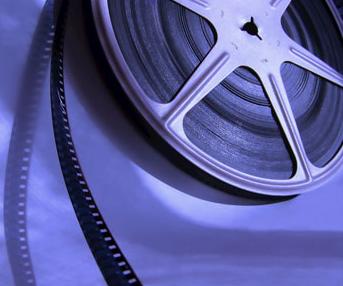 Tús (In media res)
	 Carachtair agus Téama 
	 Bunchoimhlint
	 An Plota – Eachtraí 
	 Dígeann
 	 Denouement & Críoch
Tús (In media res)
Carachtair agus Téama
Carachtair:
Príomhcharachtar (protagonist) agus Céile comhraic (antagonist); Mioncharachtair

Téama:
An Mhaith is an tOlc; An Coimhthíos; An Grá agus an Cairdeas; An Díoltas
An Bhunchoimhlint
An duine vs. an duine 
An duine vs. an dúlra 
An duine vs. an tsochaí
An duine vs. a choinsias féin (coimhlint inmheánach)
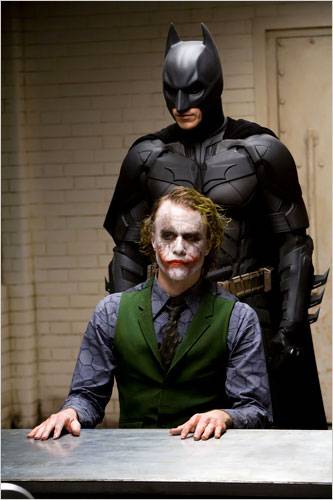 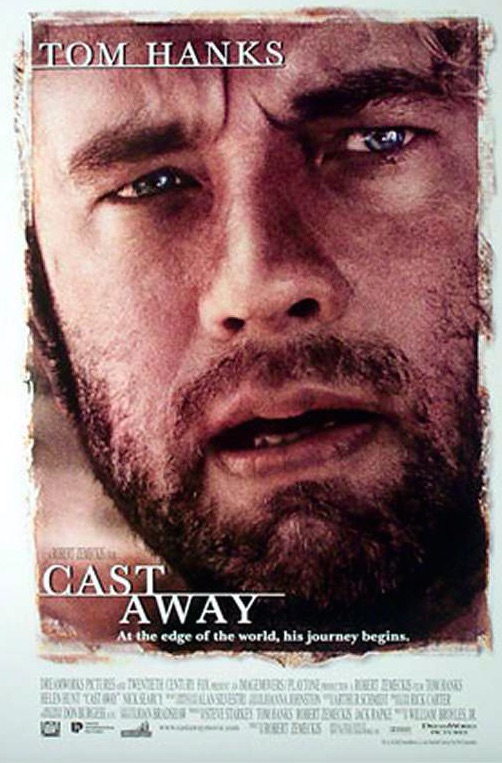 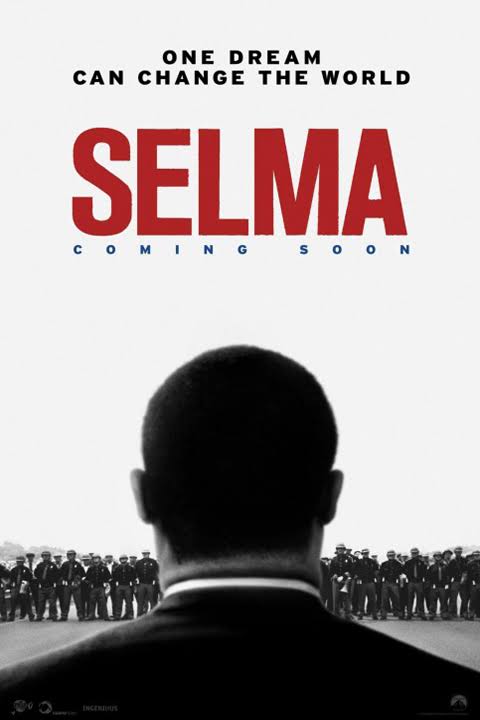 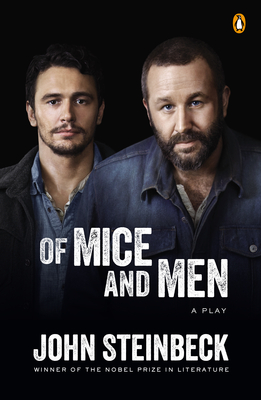 An Plota – Eachtraí
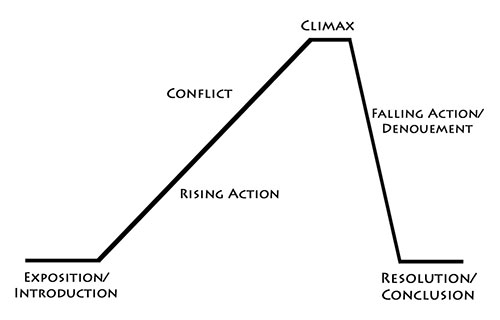 An Dígeann
An buaicphointe– an pointe is mó mothúchán sa ghearrscannán
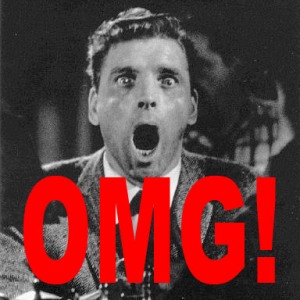 Denouement & Críoch
Laghdú ar an teannas arís…
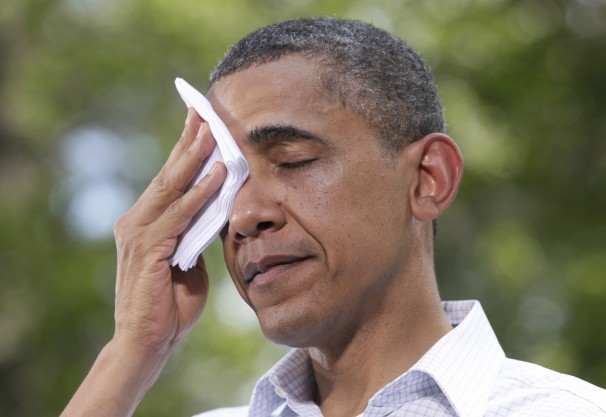 Anailís a dhéanamh
Áit (e.g. tuath vs. cathair) 

Am (e.g. san am atá caite, i láthair na huaire, sa todhchaí) 

Aidhm (e.g. cé acu ar an tsamhlaíocht nó ar an intleacht a dhírítear an scannán?)
srl.
RÚBAÍ
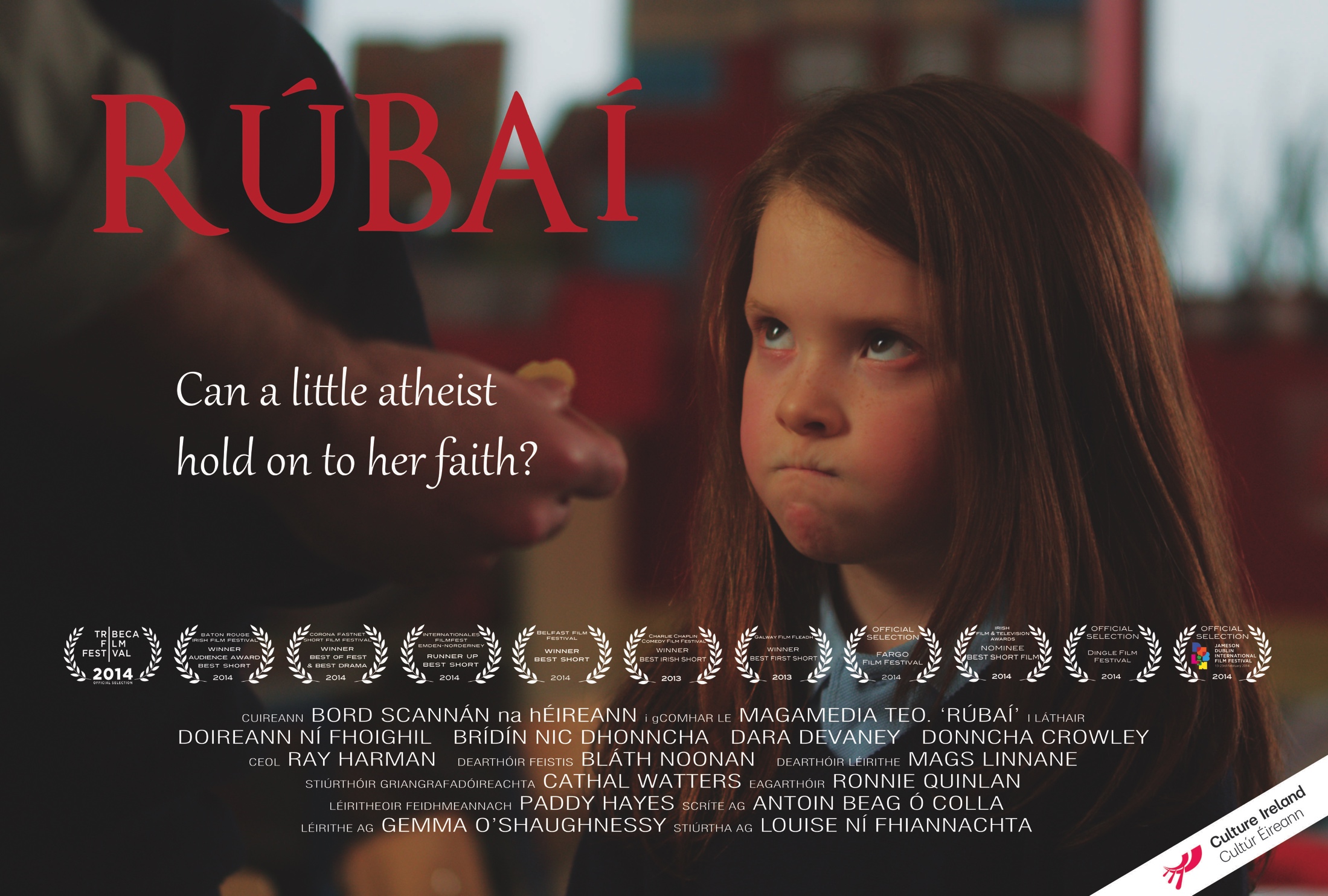 Carachtair agus Téama
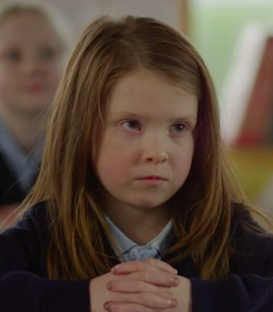 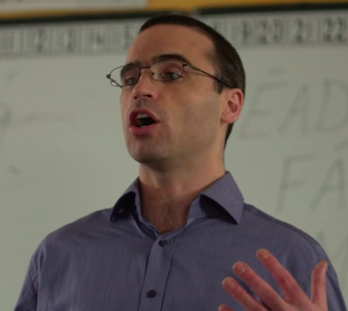 VS
An Páiste
An Príomhcharachtar
An Múinteoir
  An Céile Comhraic
Carachtair agus Téama
Mioncharachtair
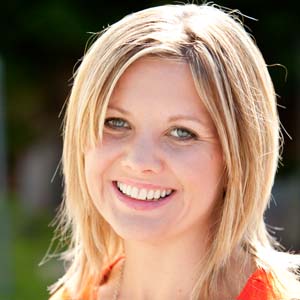 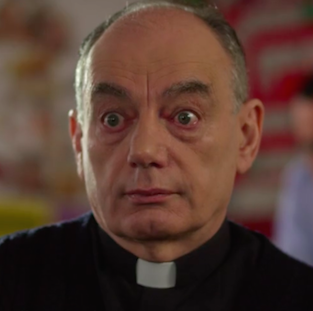 An Mháthair
An Sagart
Carachtair agus Téama
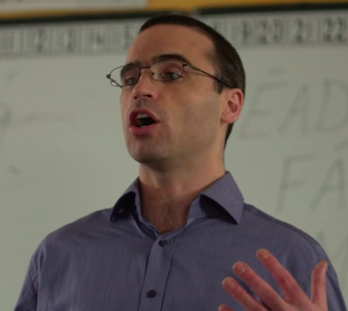 An Múinteoir
  An Céile Comhraic
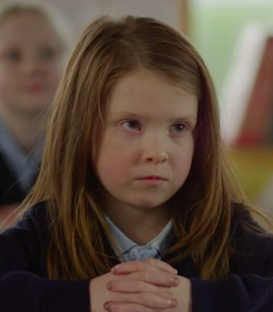 VS
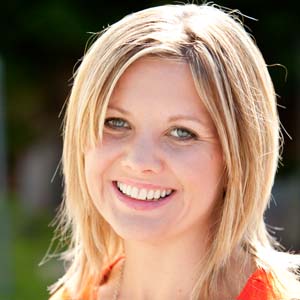 An Mháthair
An Páiste
An Príomhcharachtar
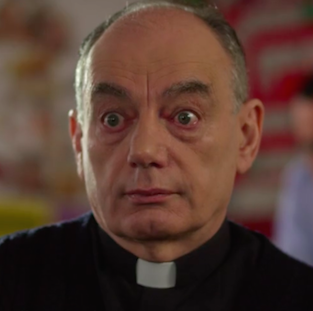 An Sagart
An Bhunchoimhlint
An duine vs. an tsochaí

Teoiric na hÉabhlóide (Charles Darwin)

An Cruthaíochtachas 
(Dia a chruthaigh an domhan)
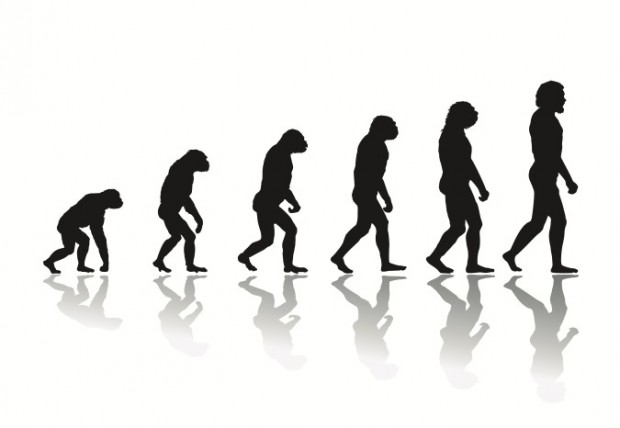 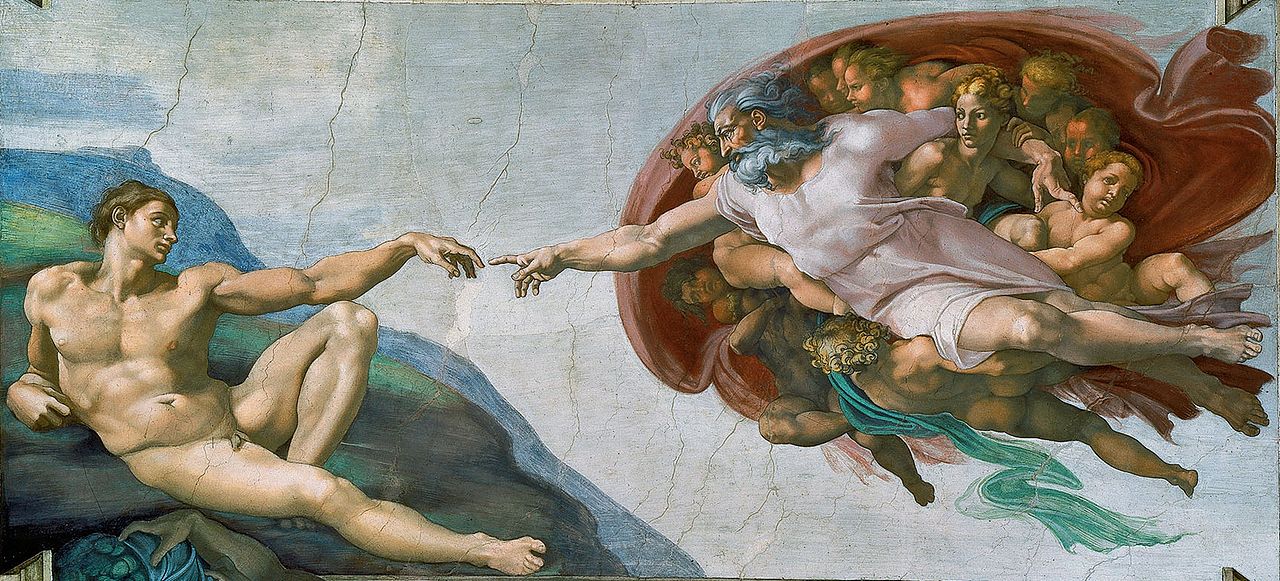 An Bhunchoimhlint
An Dúlra– 
péisteanna; damhán alla; bláthanna; Charles Darwin, srl.

Siombailí reiligiúnacha– an paidrín; dealbha; An Mhaighdean Mhuire; Íosa ar an chroch, srl.
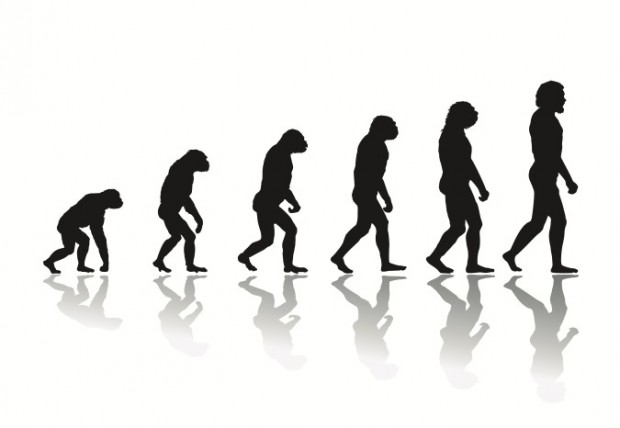 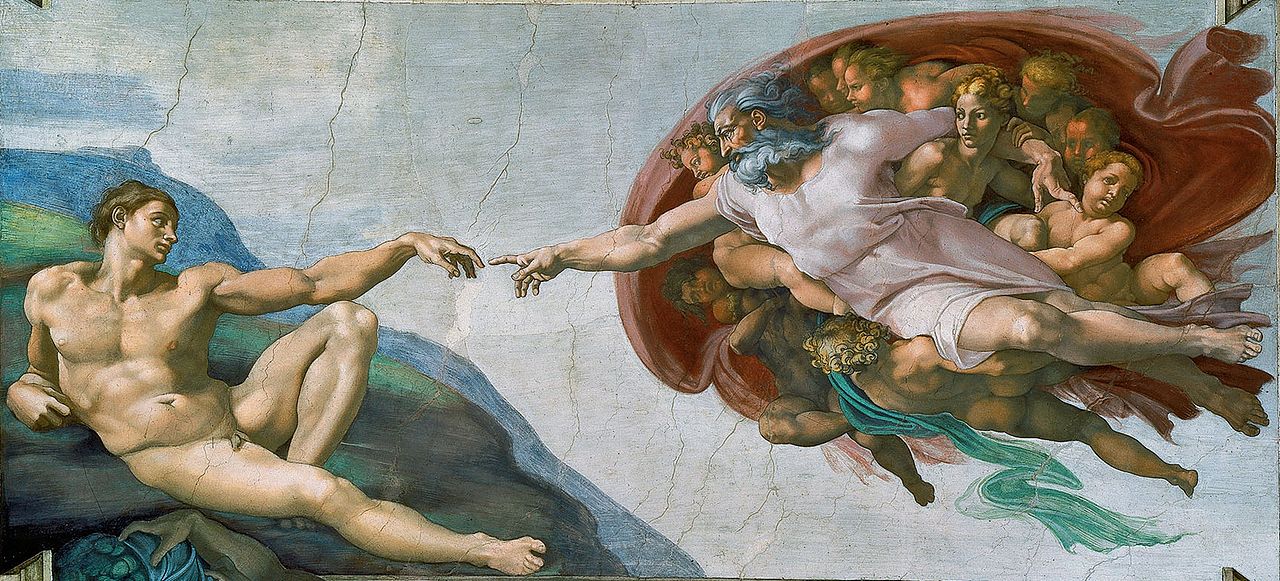 ASAL
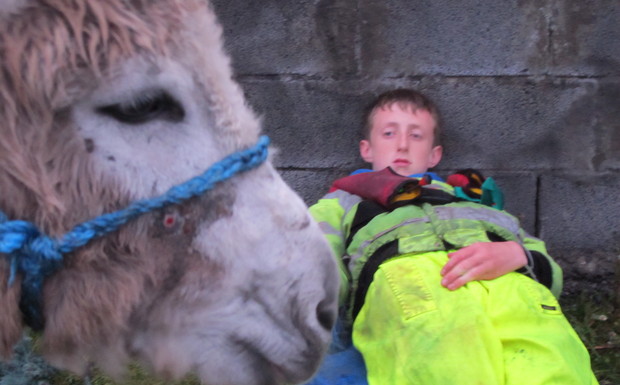 Carachtair agus Téama
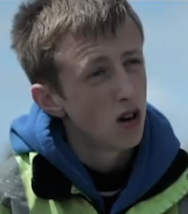 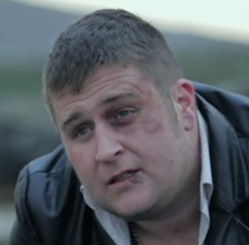 VS
Fionn
An Príomhcharachtar
Cubby
An Céile Comhraic
Carachtair agus Téama
An tAsal sa Bhíobla:

Seosamh agus Máire ar asal ar a mbealach chun na hÉigipte
Íosa ar asal agus é in Iarúsailéim (Domhnach na Pailme)
Siombail– asal (síocháin) vs. capall (cogaíocht)
Carachtair agus Téama
An Scéal
Tá cuspóir ag an phríomhcharachtar (an t-asal a shábháil)
Déanann an céile comhraic iarracht é a stopadh (cuireann sé bagairt air)
Éiríonn leis an phríomhcharachtar an céile comhraic a shárú agus an cuspóir a bhaint amach (an caiteachán a shábháil agus a chothú).
Carachtair agus Téama
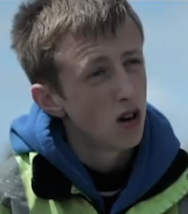 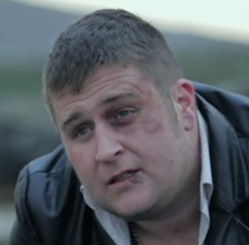 VS
An tOlc
An urchóid / foréigean
An teanga gháirsiúil
An easpa cúraim i leith ainmhithe agus an easpa measa ar údaráis
An Béarla
An Mhaith
An neamhurchóid
An easpa cainte
An cúram i leith an asail
An Ghaeilge
BAINIGÍ SULT AS NA GEARRSCANNÁIN!
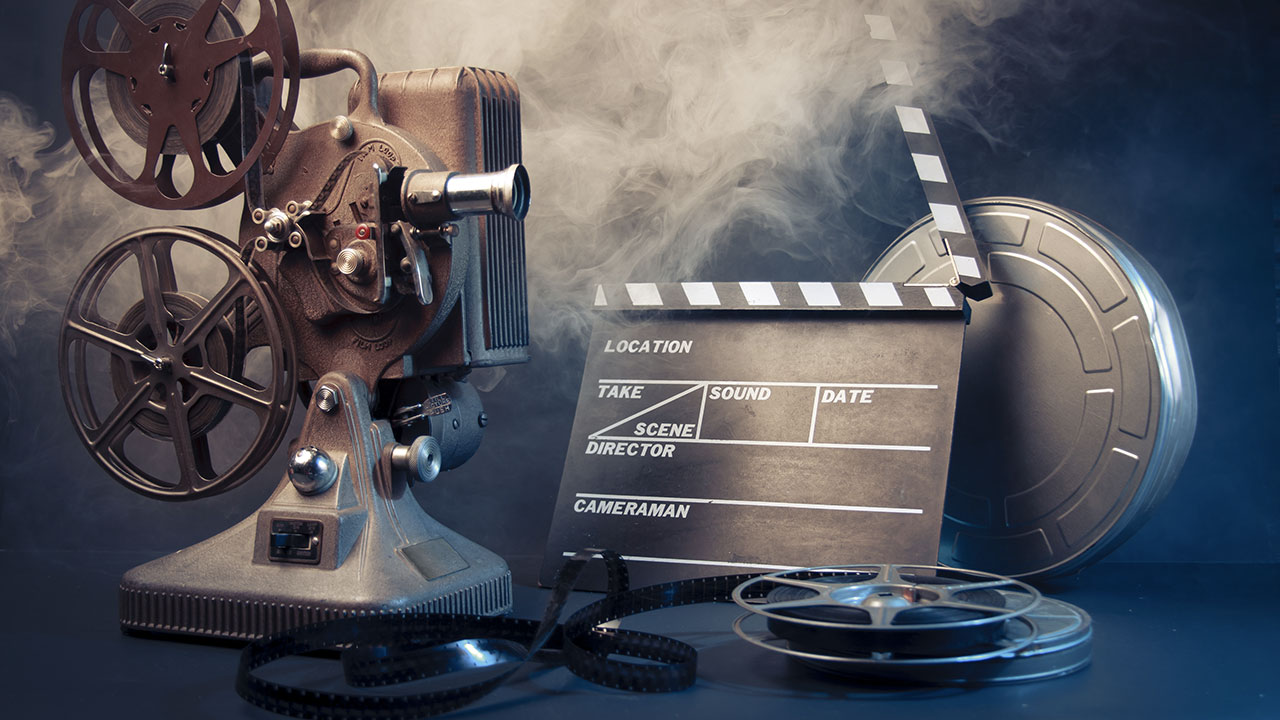